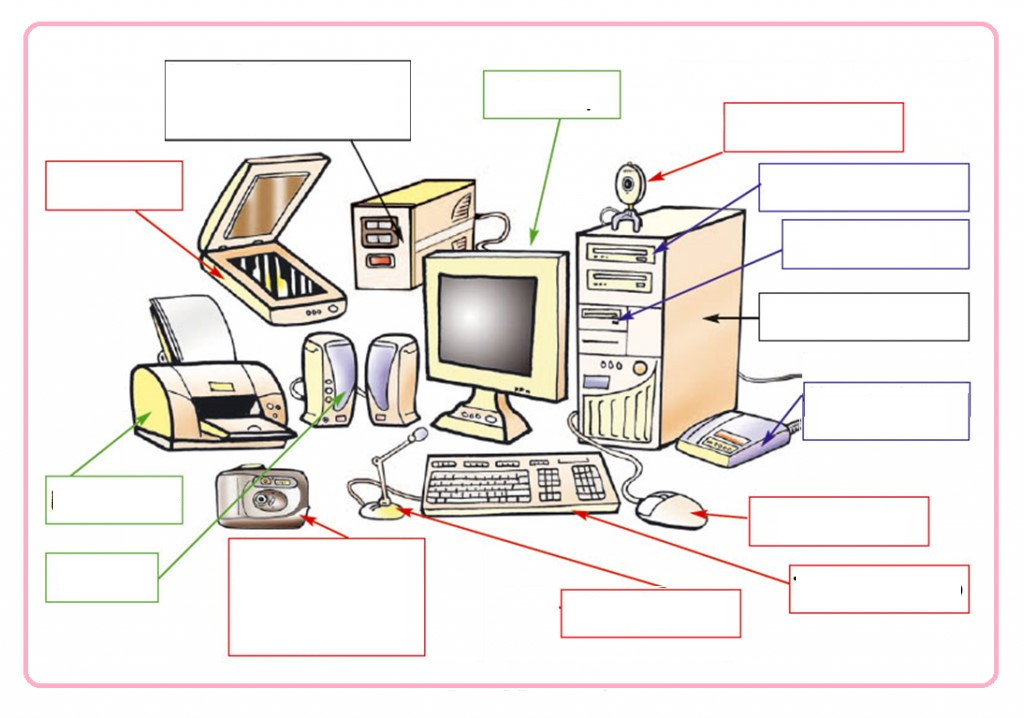 ΤΠΕ ΔΗΜΟΤΙΚΟ
ΚΛΕΑΝΘΗΣ ΜΠΕΝΑΒΙΔΗΣ ΤΠΕ - ΠΛΗΡΟΦΟΡΙΚΗ ΠΕ86-ΠΕ86ΕΑΕ
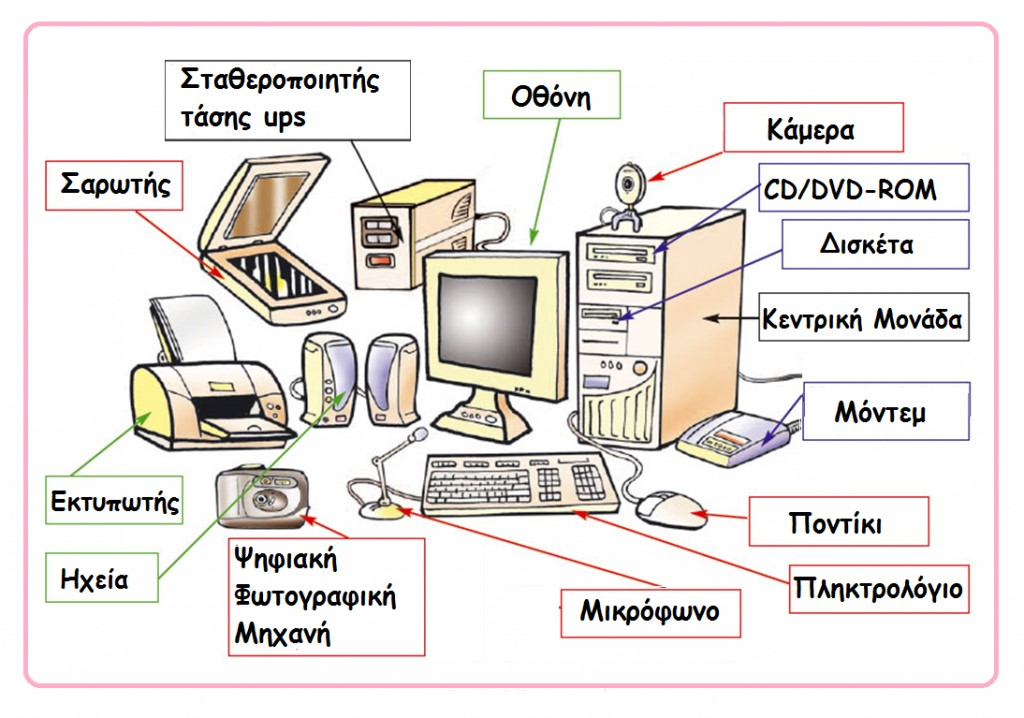